Joman Y. Natsheh, M.D., Ph.D.
Research Scientist and Assistant Professor
Palestine
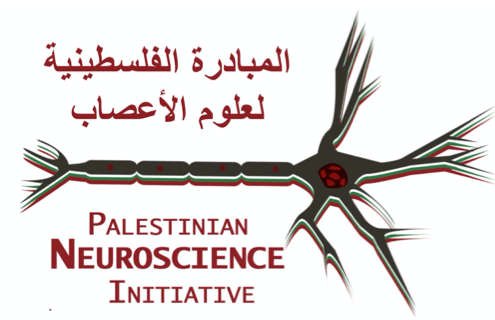 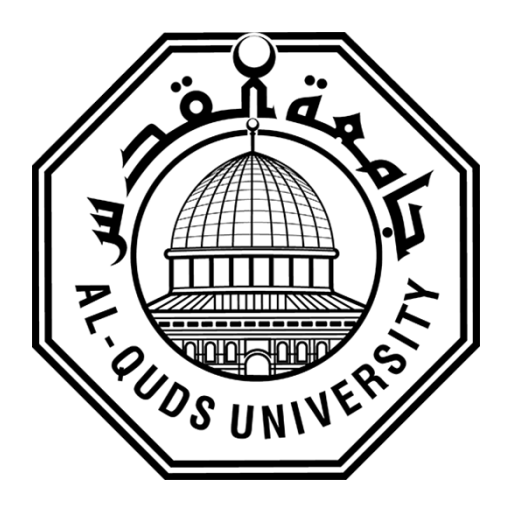 M.D.
Student Researcher
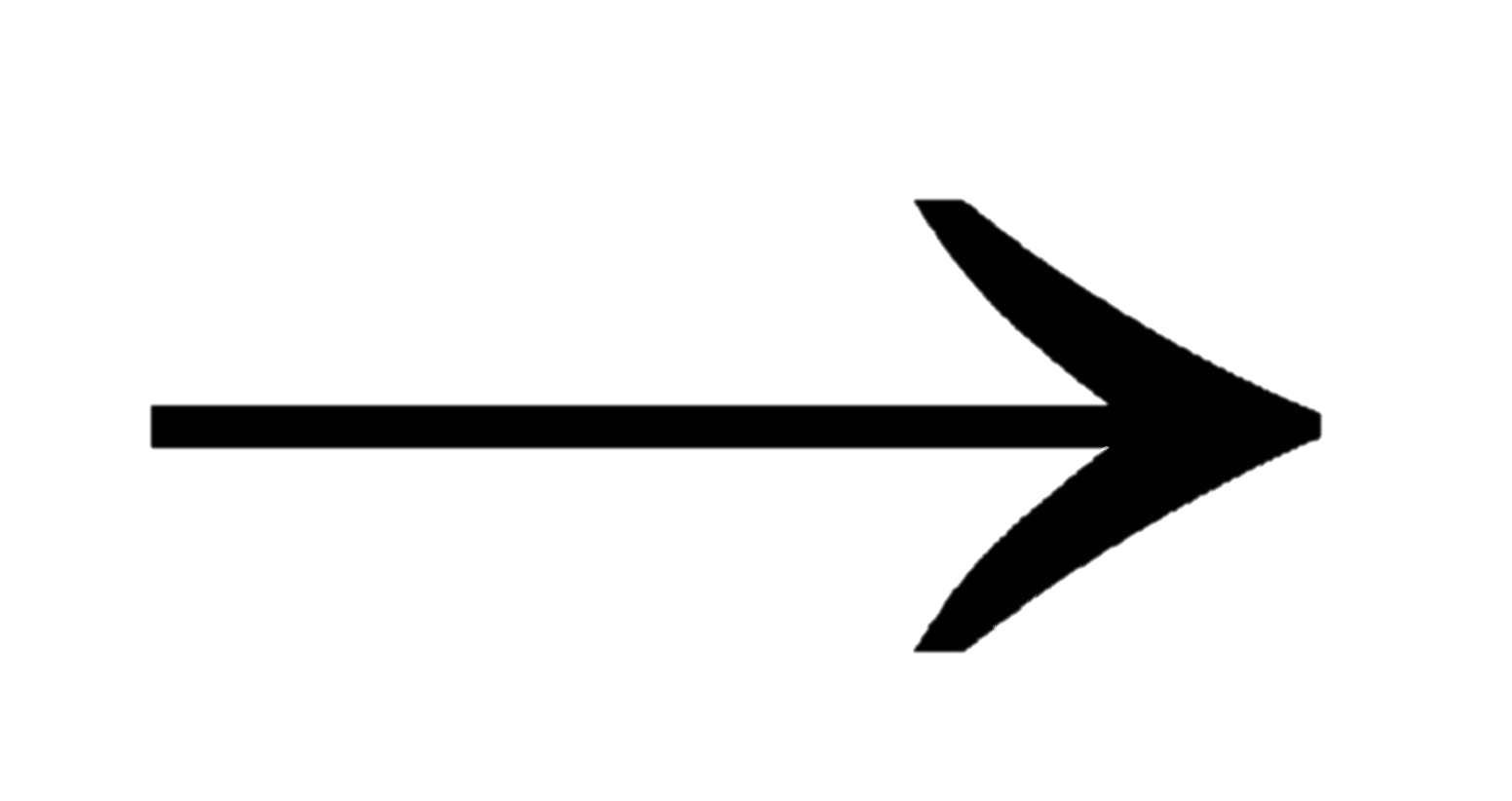 Palestine/USA
Palestine/USA
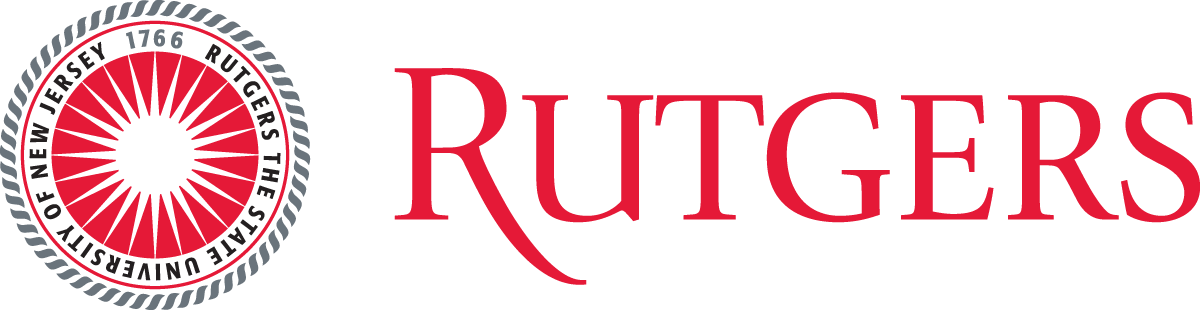 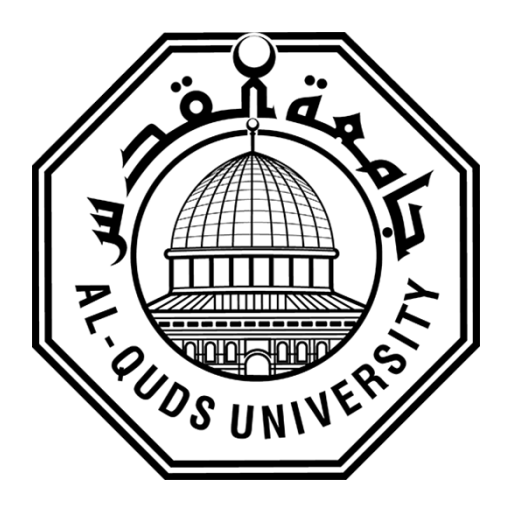 Palestine/USA
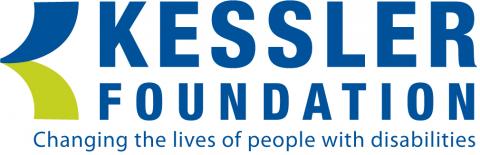 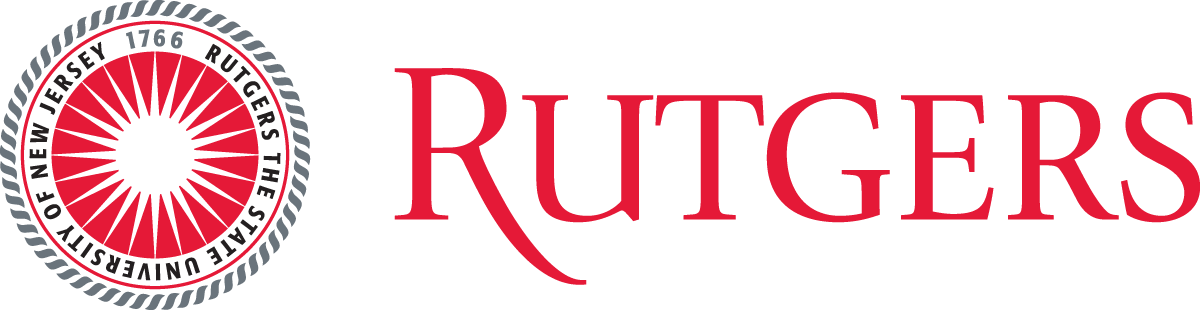 Post-M.D. Fellow
Ph.D., Neuroscience
Post-M.D. Researcher, Team Leader
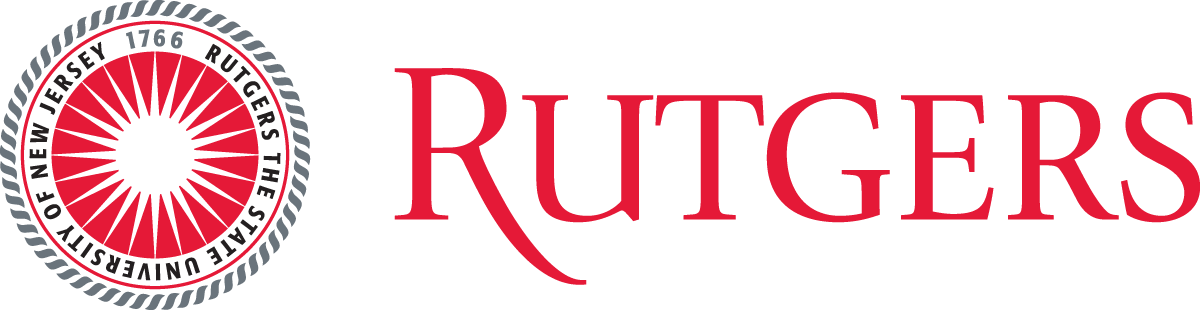 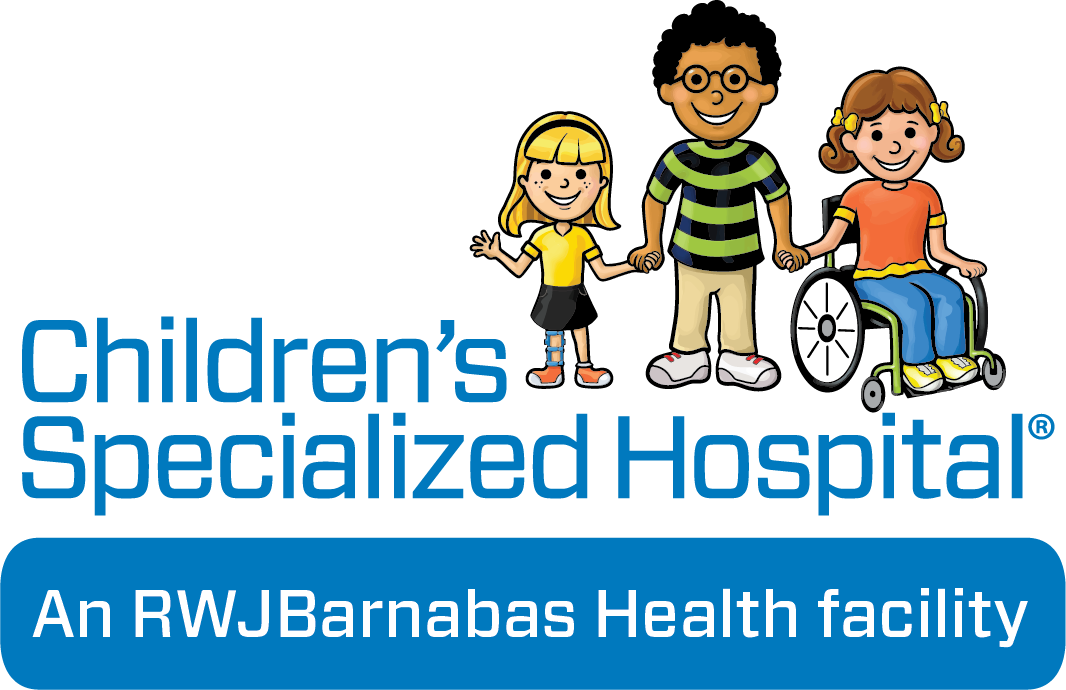 Research Scientist
Research Assistant Professor
Research Assistant Professor
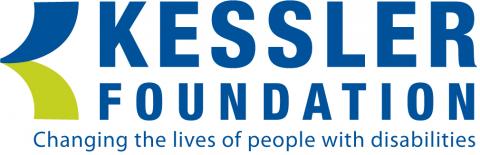 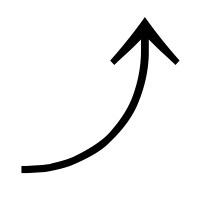 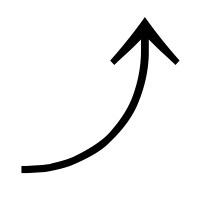 Postdoctoral Fellow
Research Assistant Professor
Associate Director
Joman Y. Natsheh, M.D., Ph.D.
Research Scientist and Assistant Professor
Helpful Advice:
Focus on the journey, not the finish-line.
Be flexible and open to opportunities.
Pay attention to your wellbeing.
Give back; it is duty, not charity.
Things I wish I had known:
It is okay to take a non-traditional route.
It is okay to be stressed out, to question yourself and to lose self-confidence sometimes.
You are not racing time! There is no competition.
It is okay to feel like you are back to square one and starting over after each stage of your training.
Email:
jomannatsheh@gmail.com
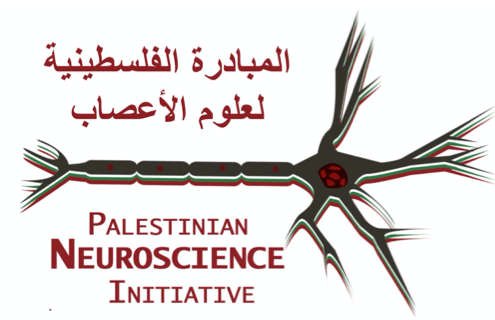 The Palestinian Neurosceince Initaitive
Email: neuroscience@alquds.edu
Website: http://neuroscience.alquds.edu